Safeguarding Across Primary CareJane JonesDeputy Director of Safeguarding
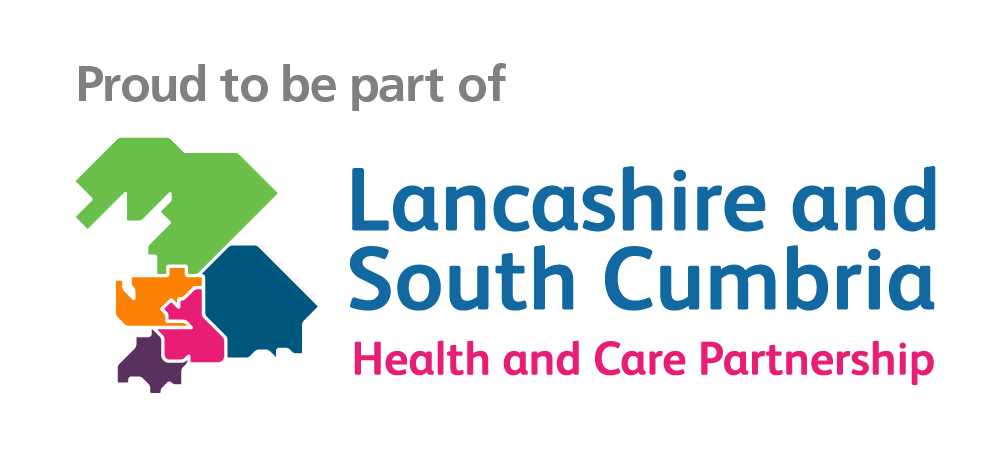 1
Key Legislation that drives our 
determination & Vision:
Implement Legislation  
Assurance of Commissioned Services 
Partnership Strategy Development 
Safeguarding Children Partnership and Adult Boards
Duty to Co-operate
Policy Development 
Training 
Supervision
Access to advice and support
Leaning to improve 
Proactive and reactive support
Complex Case Management
To protect and safeguard 
To enable and empower
Addressing causes of the cause 
Address health inequalities 
Deliver equity of access to high quality, evidence based services
Work in partnership to improve public health outcomes
In law Safeguarding statue via 
NHS Constitution, Children Act 1989, 2004, Children and Families Act 2014, Children and Social Care Act 2017, NHS Accountability Framework 2022, DoH Promoting the Health of LAC 2015, Working Together to Safeguard Children 2023, Intercollegiate Roles and Competencies: Looked After Children, Children and Adult, Care Act 2014, Domestic Abuse Act, Mental Capacity Act 2005, Modern Slavery 2015, Human Rights 1998 and more ……………
2
Work Programme
Statutory 
Assurance, Effectiveness & Scrutiny, services commissioned or delivered in geographical area through a Population health lens 
Risks outside the Home-Children and Adult Exploitation, FGM, Modern Slavery
Neglect, Abuse
PREVENT
Young people transitioning to Adulthood
Digital & Data Programmes, Health Care record, Child Protection    Information Systems
Mental Capacity/Deprivation of Liberties/Liberty Protection Safeguards ​
Health Partnerships, collaboration, connectivity, training & workforce
System Improvements Learning and Death reviews
Research in practice, academic evaluation
Children In Care and Care Leavers
Duty of Partnership
Equal partners in Children’s Safeguarding Partnership
Equal partner Child Death Reviews 
Care Act – Adults Safeguarding Boards 
Responsible Body for MCA Amendment Act  
Corporate Parent 
Contest Board

Duty to co-operate
Serious Violence Duty 
Domestic Abuse ​Act
Responsiveness
​Voice of the CYP and vulnerable individual
Resilience and health and wellbeing of our workforce
Workforce development, opportunities 
Trauma informed Lancashire and south Cumbria
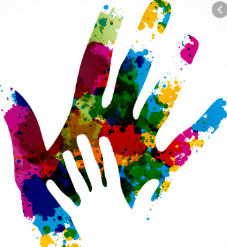 ICB Safeguarding Governance Structure
ICB Board
ICB Quality Committee
Networks
ICS Safeguarding Strategy & Assurance Group (Qly)
CNO Meeting
Children in Care Professionals
Multiple Professional Huddles
Desi Dr, Named GP Named Dr & CiC (mthly)
ICB Safeguarding SMT (Weekly)
ICB Safeguarding Leadership Team (Bi-Mthly)
ICS Leaders Business & Assurance Meeting (Qly)
HOS Provider Collaborative
System Leaders Best Practice Network
ICB Placed Based Assurance Meeting (Qly)
Safeguarding Strategy and Annual Planning session x2 yearly
Collaborative Forums 
Multi Agency – (Qly)
Partnership Duty - Safeguarding Case Reviews Q1 and Q2
5
Safeguarding Assurance
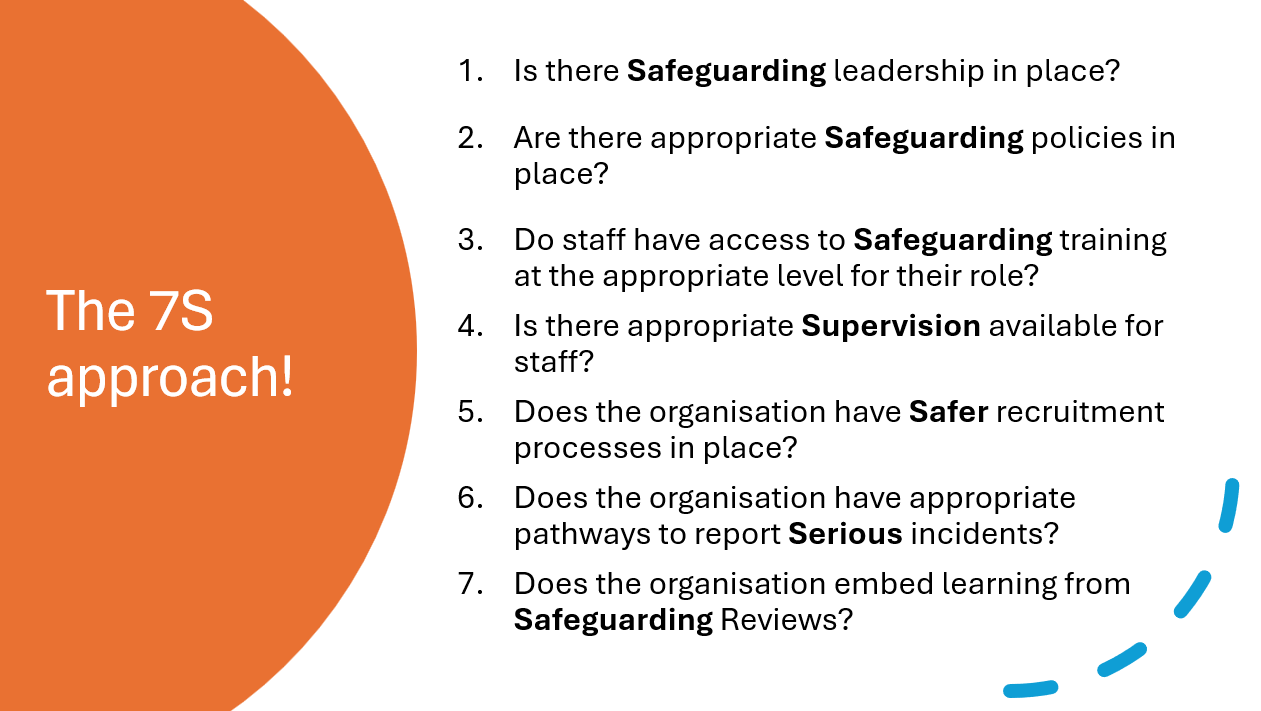 6
Support for Services
Safeguarding Advice and Support Line 
Named GP model in place to allow full week coverage
Sample policies in place on Safeguarding Adults, Children, Prevent and MCA have previously been circulated for Practices to adopt,  sample policies will move towards a checklist approach for practices to benchmark against
Training offer includes Partnership training, ICB Lunch and Learn and bespoke training 
Regular safeguarding bulletin with key updates, learning points and useful contacts
Safeguarding page within the Hub for resources and training.
Ad hoc support as requested
7
Our Proposals…………….
Continue to work closely across primary care, quality and safeguarding including proactive visits, response to incidents
Raise awareness of support 
Continued development of audit and assurance processes, safeguarding benchmark across POD Services this year 
Review and refresh of messaging, intranet, training and touch points 
Consider future support and training

Transition and Reform – the caveat
8
NOTIFICATION - The contact details for the ICB Safeguarding Team
We have a single telephone number and email address for ICB, Provider and Partners. 
Please use to access advice and raise any concerns, including Director escalation if required.
 
Tel:  0300 373 3600 
Email: lscicb.safeguarding@nhs.net
 
This single point of contact is manned daily with a safeguarding practitioner duty rota in place to ensure timely response to your queries and access to safeguarding advice.  


NB: This replaces the four numbers previously held for the CCG teams.